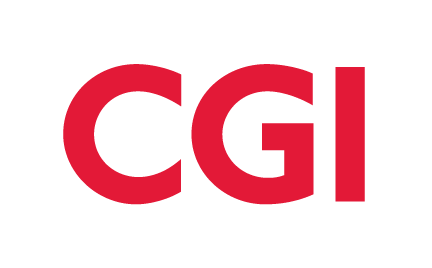 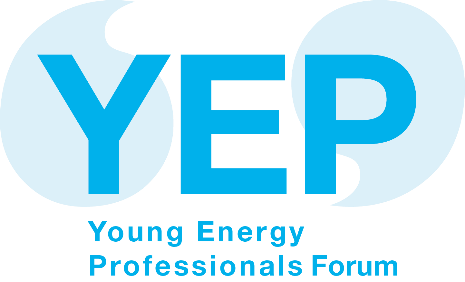 Young Energy Professionals (YEP) Forum – Guide to jobs in energy
Promotional Toolkit
If you have any questions about the campaign or require any of these resources, please contact YEPForum@energy-uk.org.uk
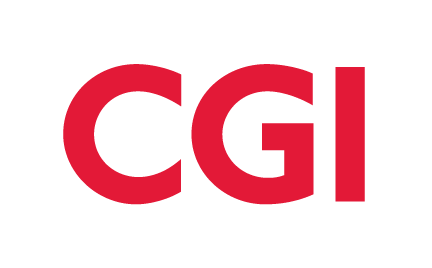 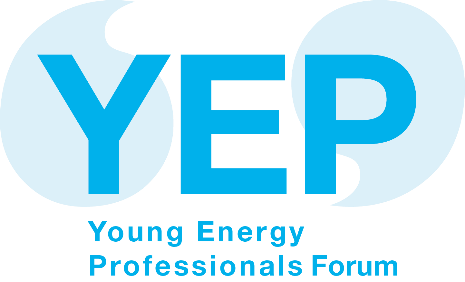 Introduction
This toolkit contains a range of information and resources to help you promote and raise awareness of the job opportunities available in the energy industry. This is not to promote any one company but more to highlight the breadth of roles on offer.
Contents
Information about the YEP Forum
Key messages about the YEP Forum’s ‘guide to jobs in energy’
The YEP Forum logo
Template blogs
Social media posts
Images

If you have any questions about the campaign or require any of these resources, please contact YEPForum@energy-uk.org.uk
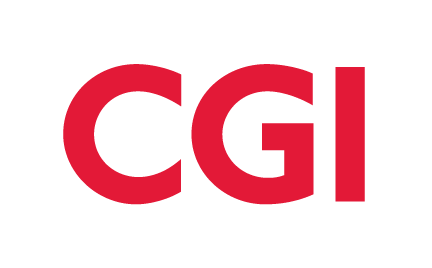 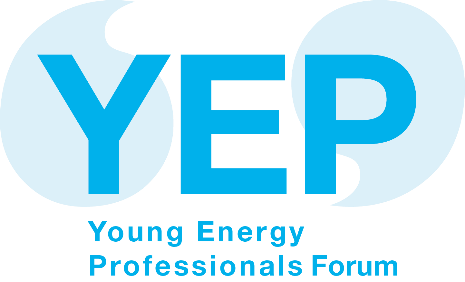 1. About YEP Forum
It is a Forum for those interested in or are new to the industry and / or have been in the industry for less than 10 years. It was setup to help address the age gap in the energy industry.
The forum is a network to promote the next generation of energy industry professionals, providing opportunities to collaborate, develop and recognise successes. We run events, discussing topical issues on and off the news agenda. The Forum also organises; site visits where attendees can take a look inside a real life working power station; or attendees can hear from industry leaders who offer their top tips. ​


This guide brings together just a small snapshot of the huge breadth of jobs that are available in the energy industry today. There are of course many more jobs out there across the supply chain, with a huge selection of exciting opportunities. The possibilities across the energy industry are vast, so do your research and be amazed by the variety of companies and roles you can go into.
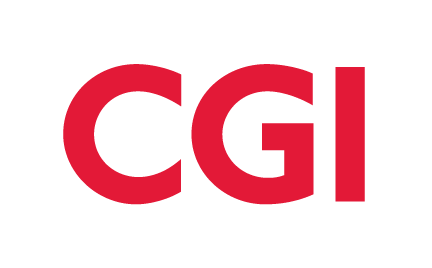 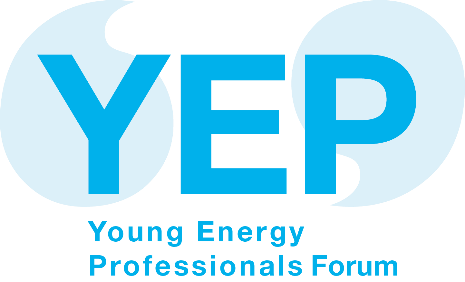 2. Key messages
There are a huge range of roles on offer across the energy industry which many individuals are unaware of. This guide highlights the breadth of job opportunities in the energy industry today.

Energy is a much more exciting industry than people may realise. Whilst we still need engineers, there are an increasing number of innovative roles appearing in areas such as the connected home (working with technologies such as Amazon Alexa to improve how people interact with their energy bill) as well as roles in forecasting, analytics, technology, communications, policy, consultancy among many more.

We want to encourage people to consider the energy industry as an option for a future career. In particular we need over 200,000 new recruits in the next 10 years so it is important to raise awareness of the roles on offer, for graduates, apprentices and even those already working in energy.
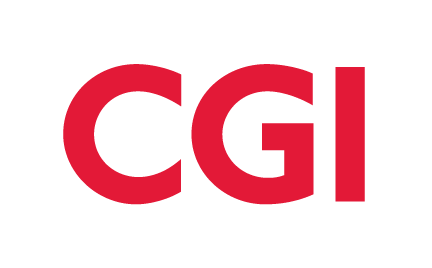 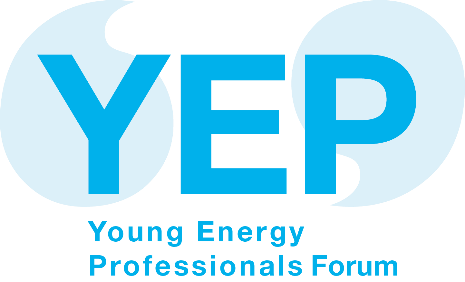 3. YEP Forum Logo
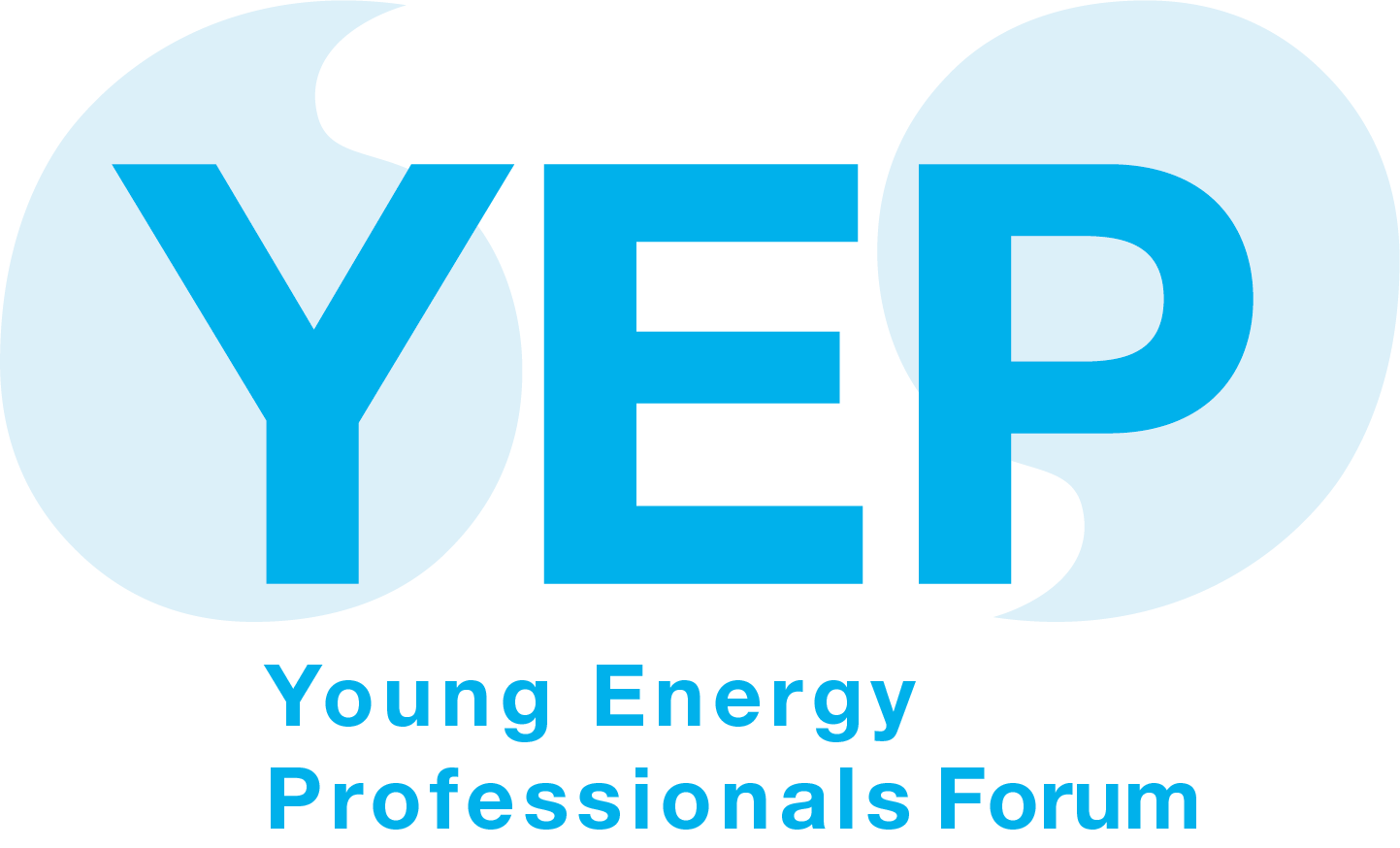 We have a logo to use should you want to include this on a blog or across social media.
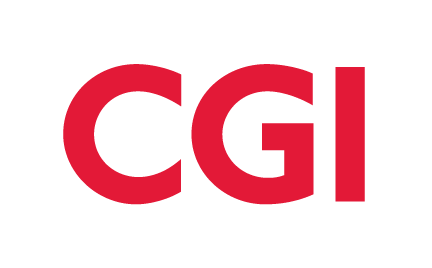 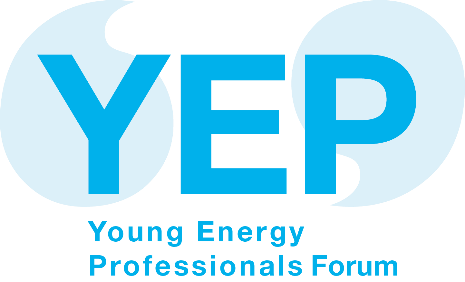 4. Template blog
Shining a light on your job search
Do you know what you want to do? We didn’t! Finding the right job and the right career path can be a daunting task. Whilst career events and workshops will have shown the very broad scope of jobs on offer, we know there are many more in the energy industry which you may not be aware of. You could be a consultant, or work on the development of smart grids or the very latest renewable technologies! We have five tips for those looking for a new job, they are written below:
Search - Finding your perfect job isn’t easy, spend time searching across roles, departments and even sectors.
Talk - Talking to those in the role or the recruiter that cannot be underestimated. They can advise from their own experience.
Ask - Ask questions to find out if the role is right for you. It is as important for you to understand the company and the role as it is for the company.
Research - Research the skills and qualifications you need for the role. Knowing the skills needed as well as the company is important in your job search.
Tell - Tell and speak with family & careers advisers they know you and can help. They know you and what you are good at and can help or advise you in your job search.
For more information and for some useful links:
Energy UK Young Energy Professionals Forum
Talent Source Network
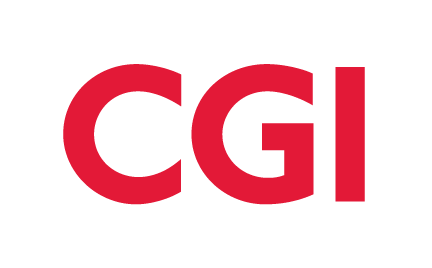 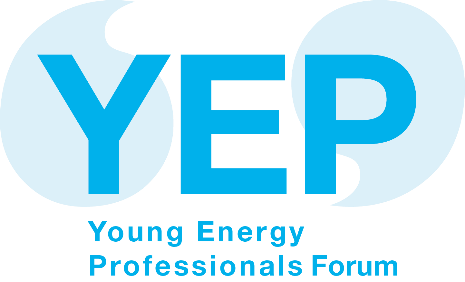 4. Template blog
Fuelling the future energy industry
Little is it known that the Young Energy Professionals Forum was formed from an idea first heard in an interview with one of Energy UK’s directors. From 2013 to now the Forum has grown to over 1,400 members representing over 270 companies with young professionals building their own networks far wider than just the energy industry. 
This is all while the energy industry is going through an unrivalled period of change with over 200,000 new recruits needed within the next ten years, a changing market to more digitalisation and increasing efforts towards decarbonisation. 
We are seeing a lot of development and with this, comes a change in the variety of jobs we are needing across the energy industry. There are new opportunities arriving every day whether that be within ‘Smart’ technologies such as the connected home to ‘new energy services’ such as storage! 
As the Young Energy Professionals Forum publishes its first guide to jobs in energy in October 2017, we focus on how much choice there is when the future energy industry leaders consider which role to go into. 
This guide offers first-hand advice from those working in energy today, how they got there and what the most enjoyable part of their role is. 
To keep the UK workforce equipped with the latest skills needed to give the best possible service, takes a well-coordinated effort; subsequently this guide offers real world insight on the many opportunities available within energy industry. 
It is perhaps appropriate that we launch this report at the Energy UK Annual Conference which brings together the energy industry with government, the regulator and stakeholders to discuss the recent topical energy issues. Bringing in and retaining the best employees is arguably one of the most important considerations for businesses in this period of transition. 
For more information and for some useful links:
Energy UK Young Energy Professionals Forum
Talent Source Network
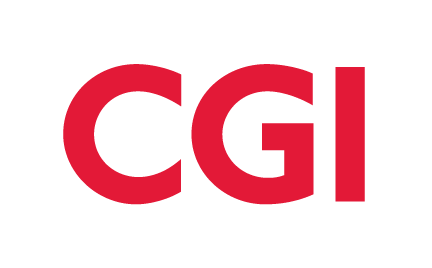 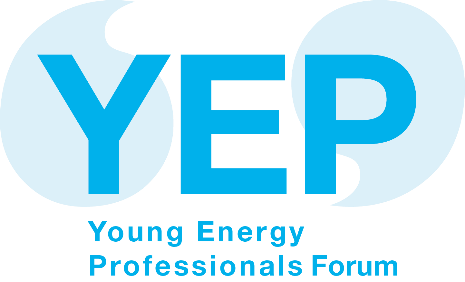 5. Social media posts
Our social media handle is: Twitter: @YEPForum / LinkedIn: Young Energy Professionals Forum (Closed Group) & Energy UK
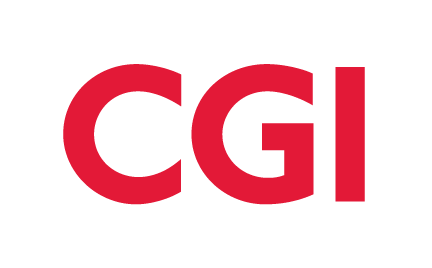 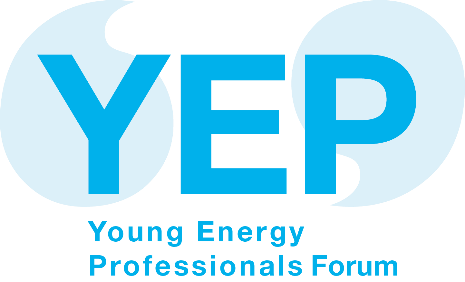 6. Sample images
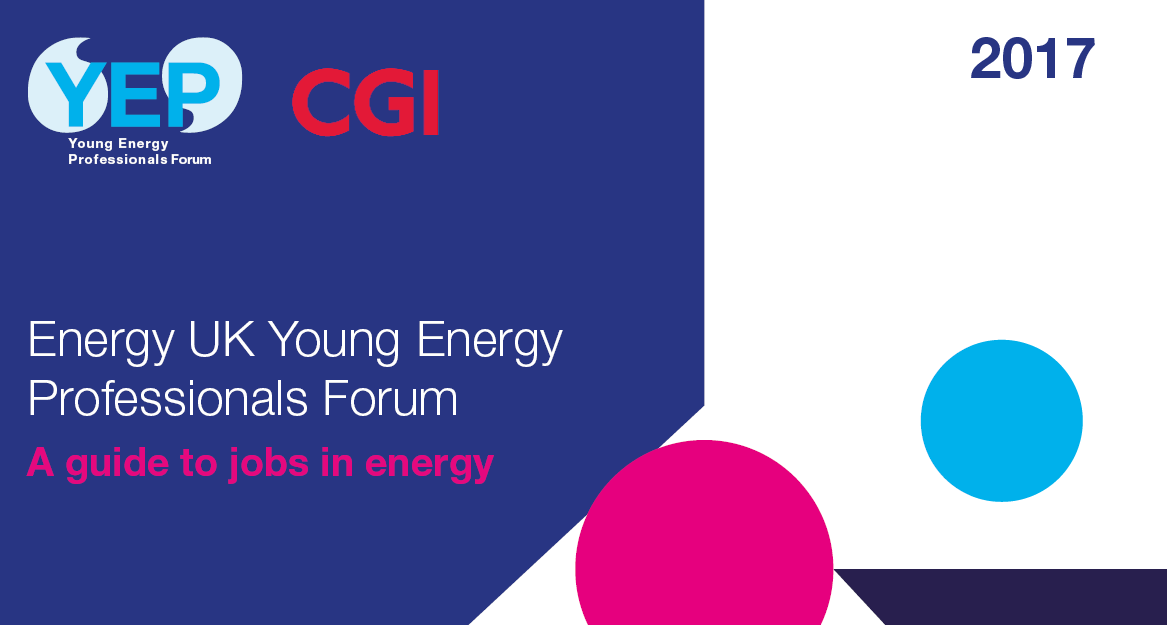 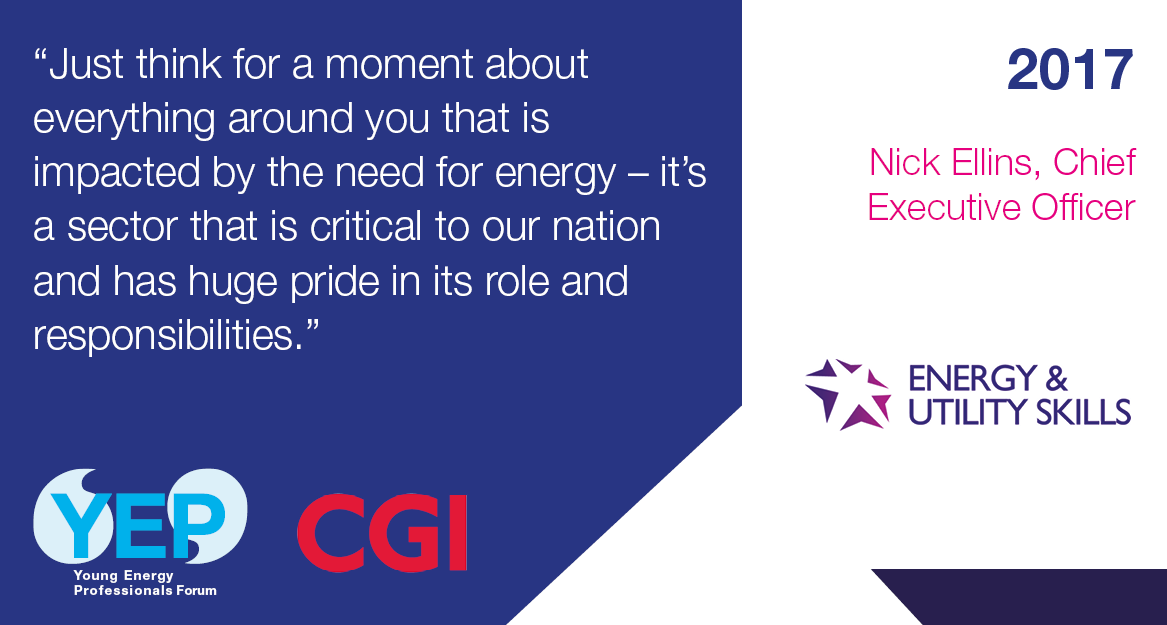 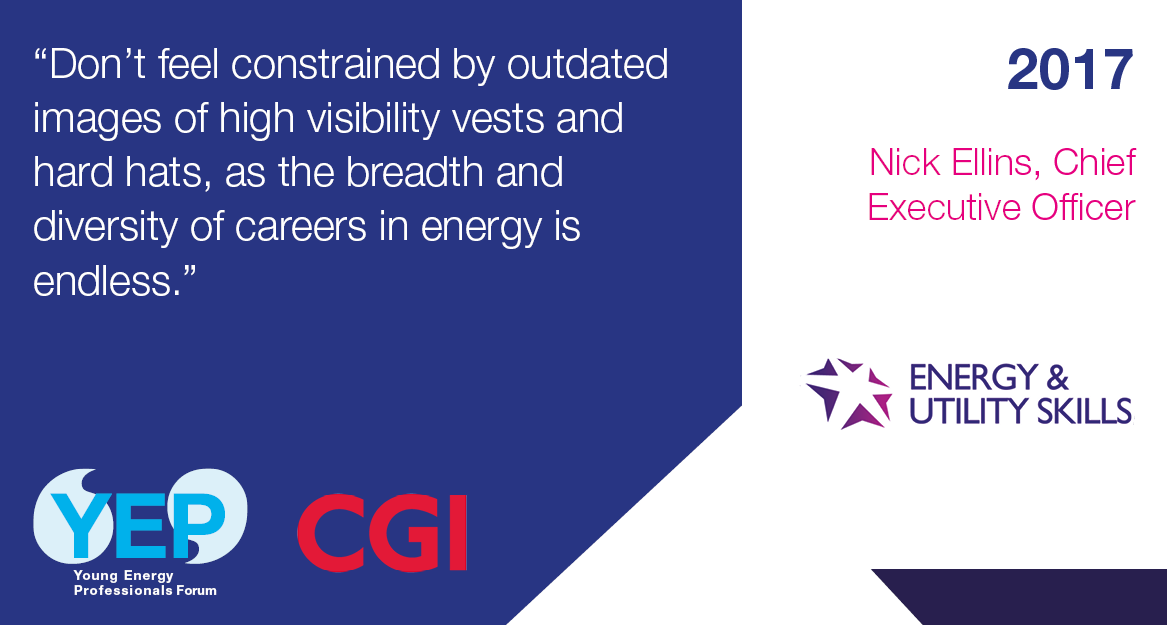 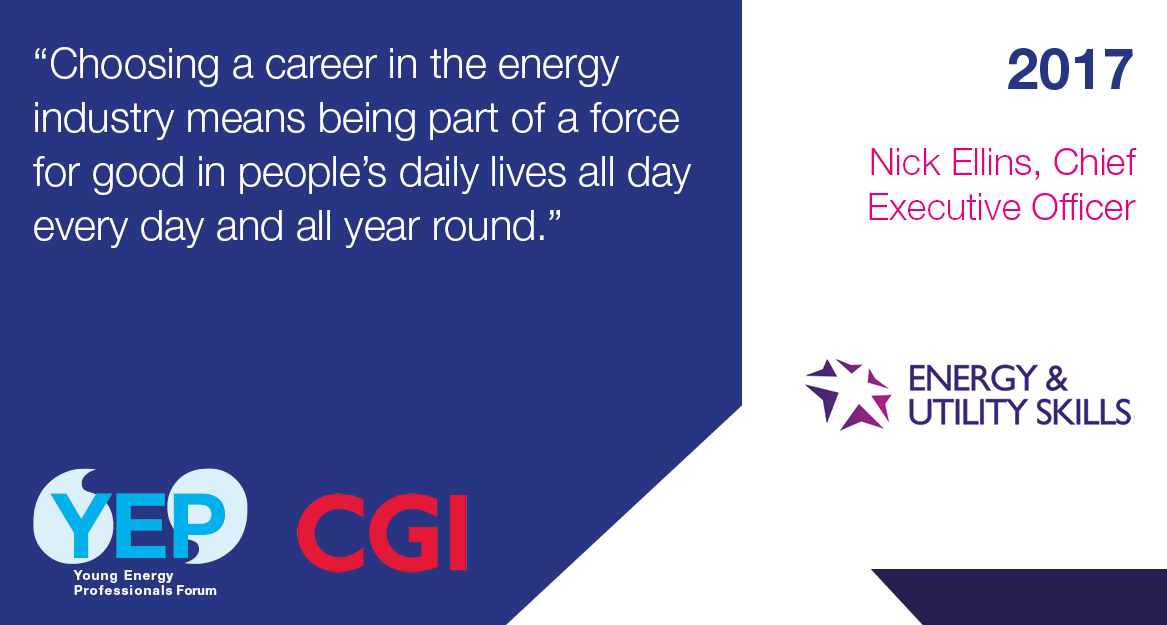